Literatuurverwijzing volgens de APA-richtlijnen
Bronvermelding in APA stijl De basis
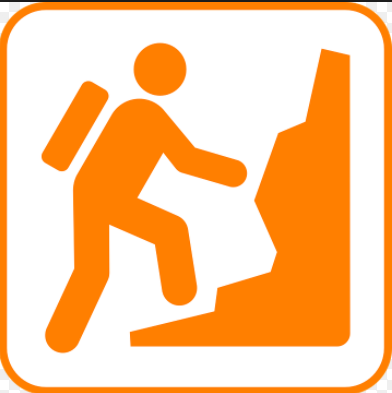 Inhoud
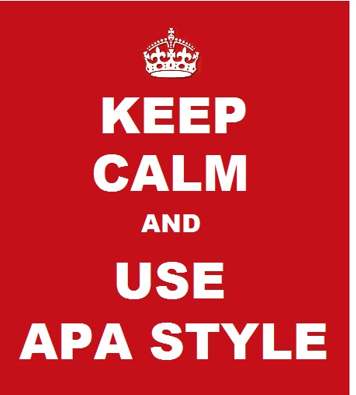 Waar vind je handleidingen?
Hoe ga je te werk? 
       
Overzicht APA basis regels

         1. Bepaal het soort bron          2. Verwijzingen in de tekst         3. Bronnenlijst
2
[Speaker Notes: Ik ga een overzicht geven van de basisregels zoals die gelden.
 Aan de orde komt:
- Vind je eigen manier van samenstellen van de APA regels en wees  consequent.  
Hoe verwijs je naar de juiste bronnen in de tekst?  
Hoe  stel je de juiste bronnenlijst samen?]
APA 7th EDITION
American Psychological Association heeft regels gepubliceerd over de wijze waarop verwijzingen naar literatuur vermeld moeten worden.
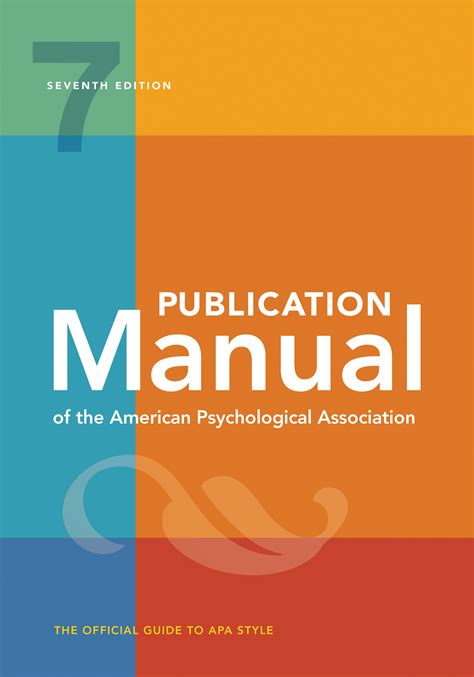 3
[Speaker Notes: Bronvermelding is verplicht.
Uniforme stijl maakt teksten en bronvermeldingen overal ter wereld herkenbaar. 
Er zijn meerdere stijlen, maar bij TP wordt gebruik gemaakt van 
De APA 6e editie, dit in navolging van veel Nederlandse universiteiten en Hogescholen]
Waarom APA?
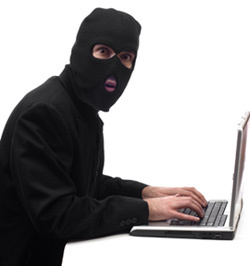 teksten en ideeën van anderen mogen niet zonder bronvermelding in een eigen document gepresenteerd worden  (plagiaat)

de controleerbaarheid: je geeft de mogelijkheid tot verificatie

snel zien op welke bronnen een onderzoek op is gebaseerd 

de bescheidenheid: je geeft de ander de eer die hem of haar toekomt
4
[Speaker Notes: Welke delen van jouw product zijn overgenomen van een ander? Plagiaat
  

Welke bronnen zijn gebruikt?  


Zijn er gevarieerde bronnen gebruikt?


Ontbreken er belangrijke bronnen?


Zijn de  bronnen correct vermeld?]
APA-richtlijnen uitgelegd
Download gratis via: www.auteursrechten.nl – APA-richtlijnen

Voor €4,05 bestellen via StudyStore
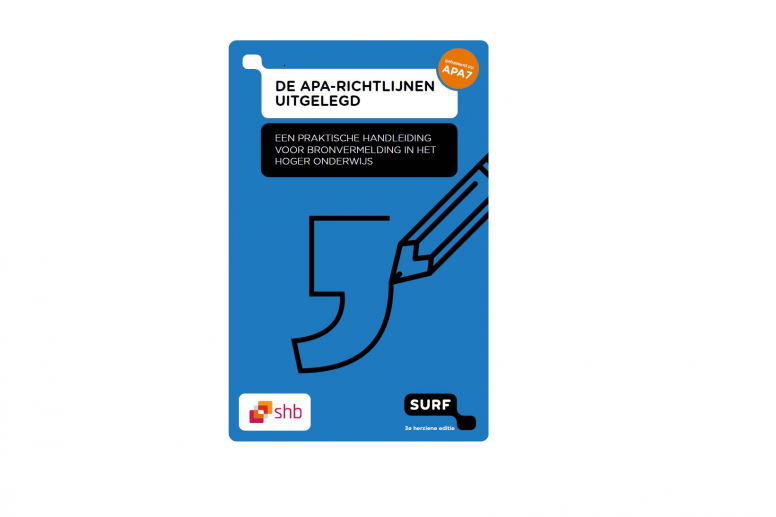 Waar vind je 
handige overzichtsinfo over APA regels?
Pagina bronvermelding Mediatheek Stappegoor Pagina over APA richtlijnen van SURF met veel handige tips, handleidingen filmpjes en veelgestelde vragen.
6
Bronvermelding in 3 stappen
Bepaal het soort bron
Verwerk je bronvermelding in de tekst
Verwerk je bronvermelding in de literatuurlijst
7
[Speaker Notes: Ga altijd  volgens deze stappen te werk]
1.Bepaal soort bron
APA heeft verschillende richtlijnen voor verschillende soorten bronnen zoals:
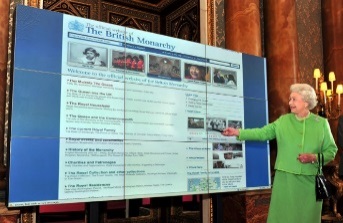 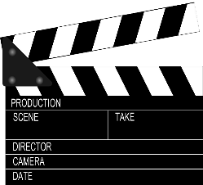 boeken
artikelen
websites
tabellen
grafieken
interviews
afbeeldingen
…
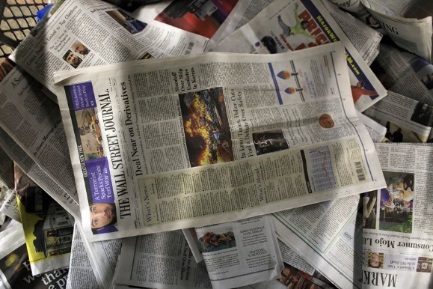 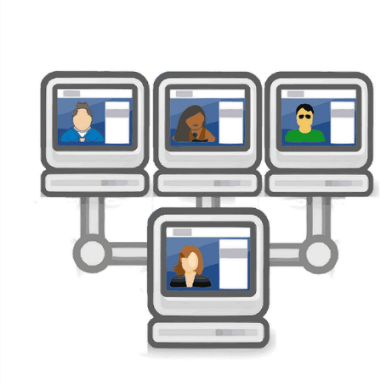 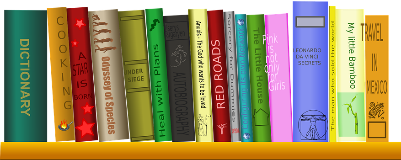 8
[Speaker Notes: Apa heeft verschillende richtlijnen voor verschillende bronnen, dus het maakt uit of je een youtube filmpje als bron gebruikt of een online artikel uit een databank of een bericht van de site van de NOS.]
Quiz
Is dit een artikel of een website?
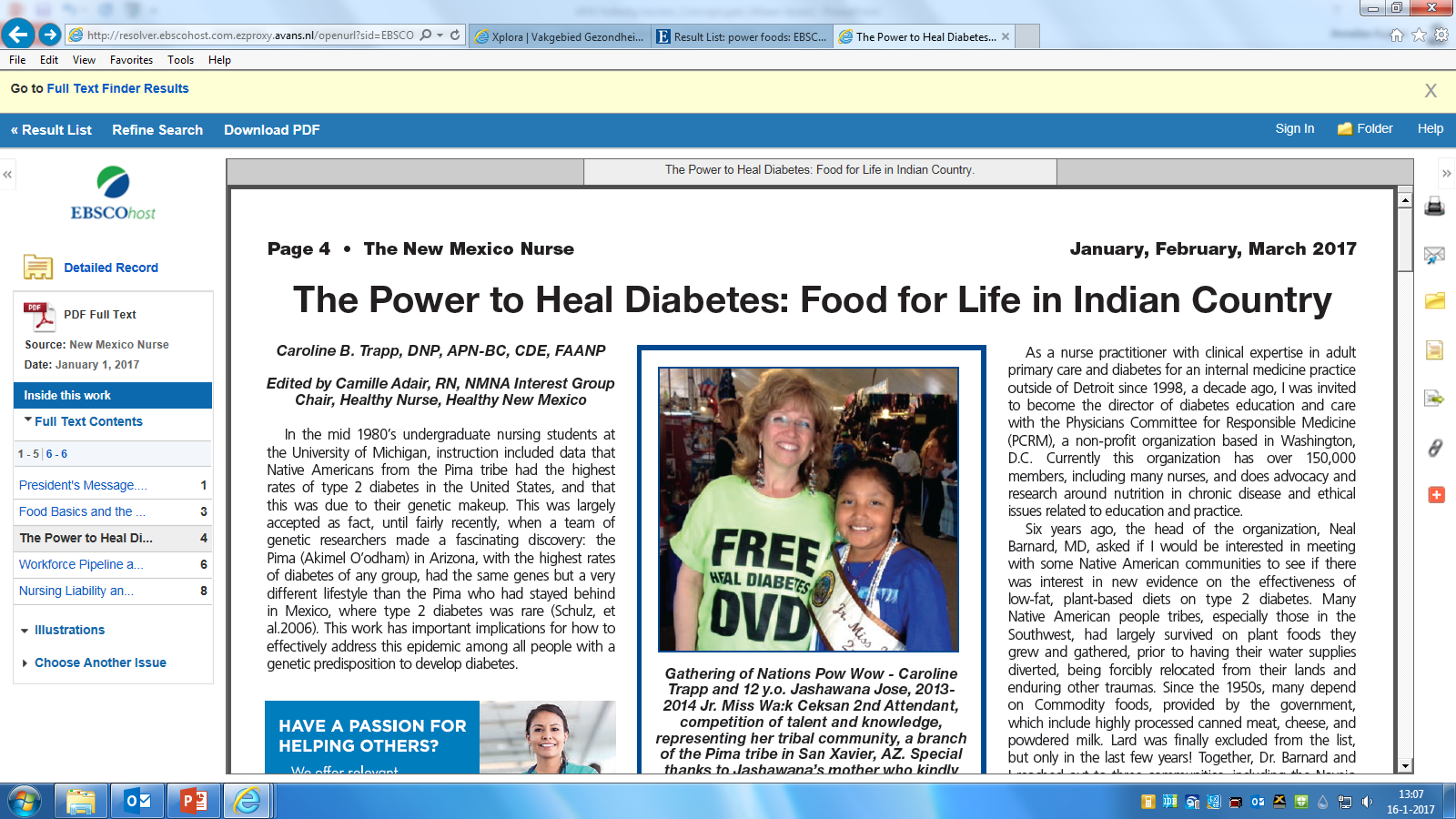 9
[Speaker Notes: Antwoord 
Digitaal artikel: het staat je vrij om de naam van de databank tussen vierkante haken er bij te zetten.]
2. Verwijzing in de tekst
Verwijzen in de tekst kan op 2 manieren
Citaat
auteur
publicatiejaar
paginanummer
quotes “ “
Parafrase
auteur
publicatiejaar
10
[Speaker Notes: Parafrase 
Een parafrase is het in eigen woorden weergeven van andermans werk. Zet de verwijzing in de tekst ook direct bij de alinea waarin je andermans werk beschrijft. Je noemt de auteur en het publicatiejaar. 

Citaat 
Letterlijk een stuk test overnemen van iemand anders . In dit geval ook de naam van de auteur en het publicatiejaar en het paginanummer is verplicht. Het citaat ze je tussen dubbele aanhalingstekens]
Tekst citeren (een stukje van de tekst letterlijk overnemen)
“De eerste stap die je neemt, is in feite een probleemanalyse” (Migchelbrink, 2006, p. 68)
Migchelbrink (2006) zegt: “De eerste stap die je neemt, is in feite een probleem- en situatieanalyse” (p. 68)
11
[Speaker Notes: Hier twee voorbeelden hoe je parafraseren en citeren kunt weergeven. 
Kijk in het document met de OSO Apa richtlijnen voor nog meer voorbeelden.]
Parafraseren  (in eigen woorden weergeven)
Nooit tussen “aanhalingstekens”
 Tussen haakjes (Achternaam auteur(s), jaartal, [p. X])
 Paginanummer is niet verplicht 
 
Voorbeelden:

Voor het onderzoek wordt aangeraden eerst het probleem of de situatie te analyseren (Migchelbrink, 2006, p.68)
In praktijkgericht onderzoek voor zorg en welzijn wordt voor het onderzoek aangeraden om eerst het probleem te analyseren (Migchelbrink, 2006) en daarna…
12
3. Literatuurlijst
Kenmerken literatuurlijst

Alle bronnen die je in je rapport hebt gebruikt
Aan het einde van je rapport
Op alfabetische volgorde van auteur
Gebruik geen – 
		  
		  ■
                        voor de auteur
Tweede en volgende regel inspringen
13
[Speaker Notes: In Word: inspringen: selecteer alles vanaf de tweede regel -> Ctrl T. Soms nog wat bijwerken met Delete]
3. Literatuurlijst
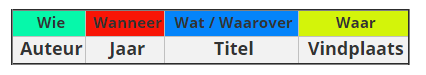 Een volledige omschrijving bevat 4 elementen:

Auteur
Publicatiedatum
Titel
Publicatie-informatie/ locatie op internet
Voorbeelden bronnenlijst
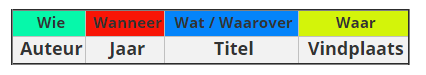 BoekAuteur, A. (jaar van uitgave). Titel van het boek. Uitgeverij.
TijdschriftartikelAuteur, A. (jaar van uitgave). Titel van het artikel. Naam tijdschrift, jaargang  	(nummer), xx-xx.
Internetbronnen (websites, weblogs, sociale media, databanken)Auteur, A. (jaar van uitgave).Titel van het document. Titel van de website. 	Geraadpleegd op dag maand jaar, van http://url
15
Quiz
Is deze literatuurlijst correct?
Literatuurlijst
 
Boeken
Chaney, L. H., & Martin, J. S. (2014). Intercultural business 
    communication. Upper Saddle River: Pearson.
Jones, L., & Alexander, R. (2008). New International business 
    English. Cambridge University Press.
 
Websites
Office for National Statistics. (2015). Internet users. 
    Geraadpleegd op 8 januari 2017, van 
    http://www.ons.gov.uk/ons/178-404497.pdf
[Speaker Notes: Antwoord
Nee

Fout:
Geordend op soort bron.]
Quiz
Is deze literatuurlijst correct?
Literatuurlijst
 
Chaney, L. H., & Martin, J. S. (2014). Intercultural business 
    communication. Pearson.
Jones, L., & Alexander, R. (2008). New international business English. Cambridge University Press.
Office for National Statistics. (2015). Internet users. 
    Geraadpleegd op 8 januari  2017, van 
    http://www.ons.gov.uk/ons/178-404497.pdf
[Speaker Notes: Antwoord
Nee

Geen bolletjes, maar inspringen vanaf de tweede regel]
Hoe wordt in de tekst verwezen naar een bron waarin een andere bron genoemd wordt?

		Parafrase: 
		In de tekst wordt verwezen naar de bron waarin de 
		informatie gevonden is.

		Bronnenlijst:		In de bronnenlijst wordt alleen de titel opgenomen die 		geraadpleegd is.
		Voorbeeld:
		Volgens Mecheler (in Berk, 2011) kan een kind van drie jaar zonder 			steunwielen fietsen…
18
Voorvoegsels
Bronnenlijst
- Alfabetiseren op voorvoegsel
- Voorvoegsels met  hoofdletter

Van der Linden, G. (2011)
Van der Linden, G. & Van der Velde, J. (2013)

Parafrase  
Van der Linden (2013) geeft aan dat….
Zoals in Van der Linden & Van der Velde (2013)
19
Internetbronnen (websites, weblogs, sociale media, databanken…)
Auteur, A. (jaar van uitgave). Titel van het document. Naam van de 	website. Geraadpleegd op dag maand jaar, van http://url
Let op:
Als je naam van de auteur onbekend is gebruik je de naam van de organisatie

Als zowel auteur als organisatie onbekend is gebruik je de titel van de webpagina. (parafrase: eerste woorden van de titel)

Als de datum onbekend is gebruik je z.d. 

Vermeld tussen [ ] als dat nodig is achter de titel de  soort bron bv. [film]
20
Persoonlijke communicatie
In een literatuurlijst staan alleen verwijzingen die door de lezer kunnen worden geraadpleegd, daarom worden interviews, e-mails, persoonlijke gesprekken, lessen, workshops, etc. niet genoemd. Er kan wel naar verwezen worden in de tekst.


Voorbeeld:
…maar dit is niet het geval (J. Jansen, persoonlijke communicatie, 30 november 2021) en zal…
21
Tabellen en figuren
Geef naast het nummer van de figuur een korte omschrijving, meest logisch is om de beschrijving van de site over te nemen. Daarachter komen de gegevens en weblink van de afbeelding.

Afbeelding 1

Online winkelen 2015










Opmerking. Overgenomen uit Meer Nederlanders shoppen online van CBS, 2016 (https://www.cbs.nl/nl-nl/nieuws/2016/24/meer-nederlanders-shoppen-online). Copyright 2016, CBS.
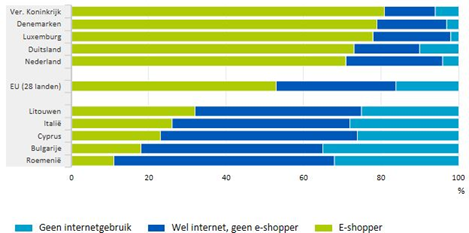 [Speaker Notes: Voorbeeld tabel uit boek
Tekst… in Tabel 1 is te zien dat …Onder afbeeldingTabel 1. Indiceringsmethoden. Overgenomen (of: Aangepast overgenomen) uit Onderzoek doen! (p. 108) door T. Fischer en M. Julsing, 2014, Groningen: Noordhoff. Copyright 2014, Noordhoff Uitgevers. BronnenlijstFischer, T., & Julsing, M. (2014). Onderzoek doen! Kwantitatief en kwalitatief onderzoek (2e druk). Groningen: Noordhoff.]
Wees consequent
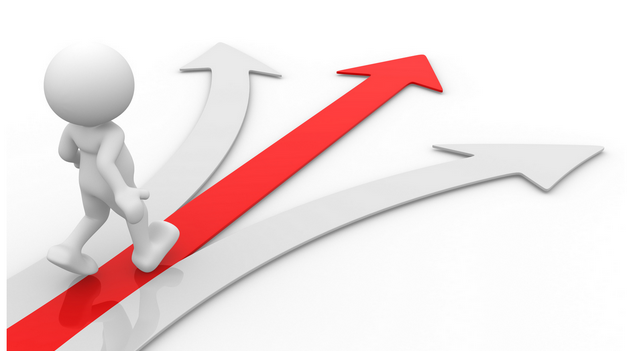 Voorbeeld:
altijd geraadpleegd op 5 juni 2013  … en niet een andere keer   opgeroepen 5 juni 2013 …
23
Noteer alle gegevens van je bron
Doe dit van het begin af aan dat voorkomt later verwarring
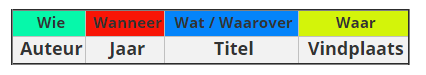 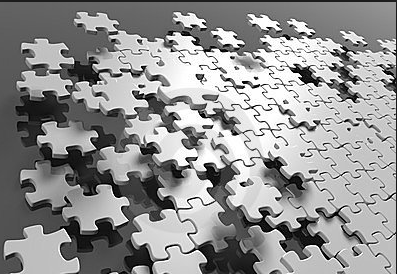 24
Hulpmiddelen
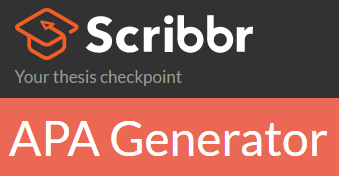 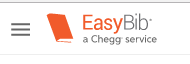 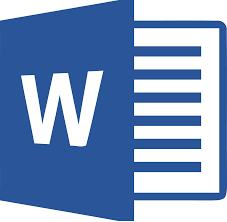 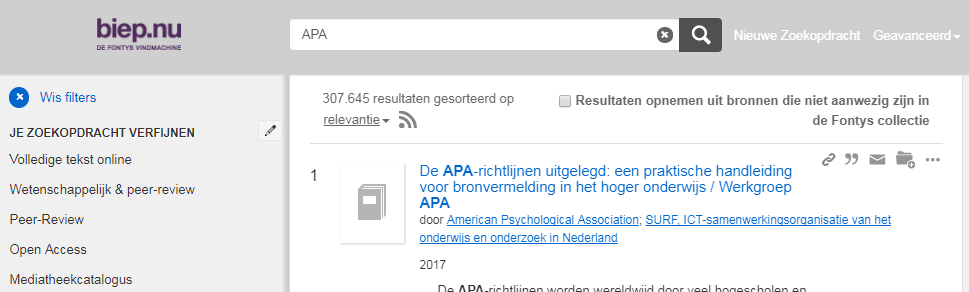 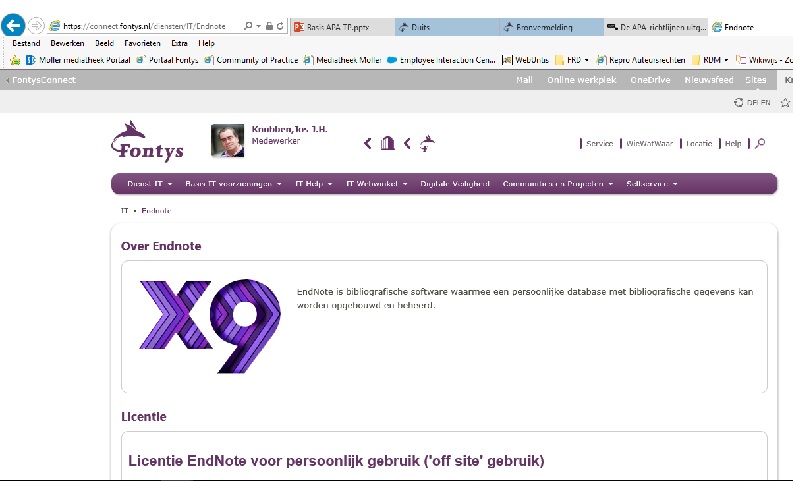 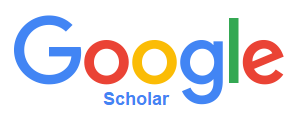 25
[Speaker Notes: Vraag hulp via de literatuurhelpdesk.
Word is populair. Op dit moment verwijzen naar de website van de HAN: APA en Word 2013.
Hulpmiddelen: controleer deze altijd met de richtlijnen.]
APA bronvermeldingen
LET OP!
	
	Altijd controleren
	Waar nodig aanvullen/corrigeren
  
	Zorg dat je consequent bent met toepassen van de regels

	Twijfel je over een regel?
	- Checken
	- Stel gerust je vragen
26
Literatuurhelpdesk
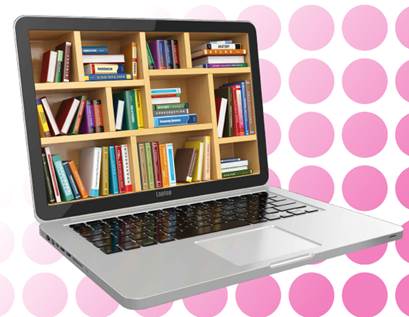 Jullie zoeken
		Wij ondersteunen



literatuurhelpdesk mediatheek Stappegoor
27
Succes met zoeken 
en met het toepassen
van de APA-richtlijnen
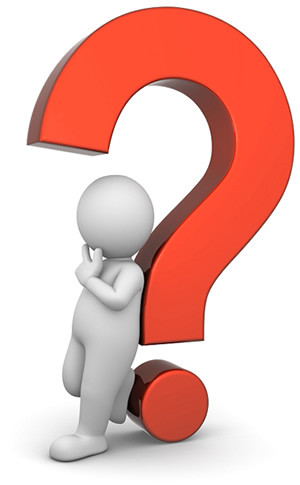 28
28